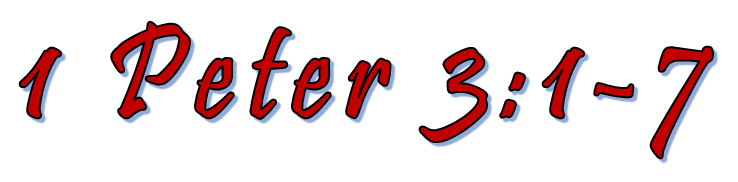 1 Wives, likewise, be submissive to your own husbands, that even if some do not obey the word, they, without a word, may be won by the conduct of their wives, 2 when they observe your chaste conduct accompanied by fear. 3 Do not let your adornment be merely outward—arranging the hair, wearing gold, or putting on fine apparel— 4 rather let it be the hidden person of the heart, with the incorruptible beauty of a gentle and quiet spirit, which is very precious in the sight of God. 5 For in this manner, in former times, the holy women who trusted in God also adorned themselves, being submissive to their own husbands, 6 as Sarah obeyed Abraham, calling him lord, whose daughters you are if you do good and are not afraid with any terror. 7 Husbands, likewise, dwell with them with understanding, giving honor to the wife, as to the weaker vessel, and as being heirs together of the grace of life, that your prayers may not be hindered.
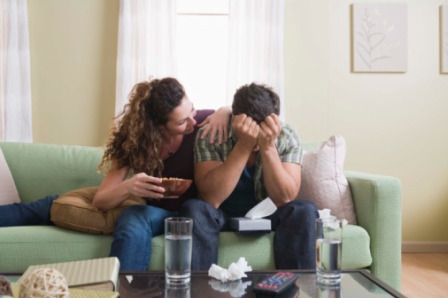 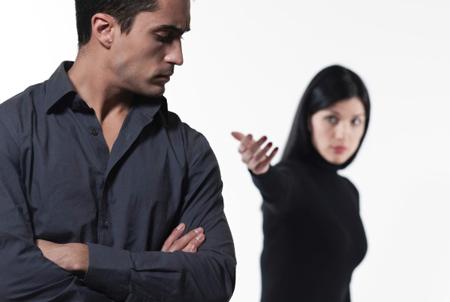 Wanting His Mother
Ignoring Her
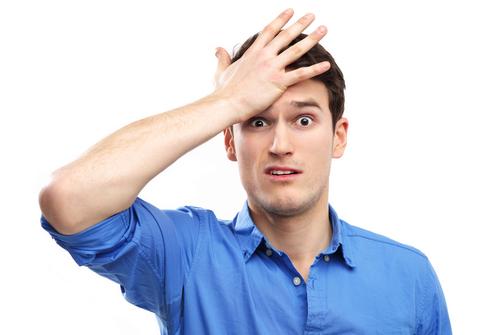 Forgetting Dates
Common Complaints from Wives
“It’s worse than I took him for”
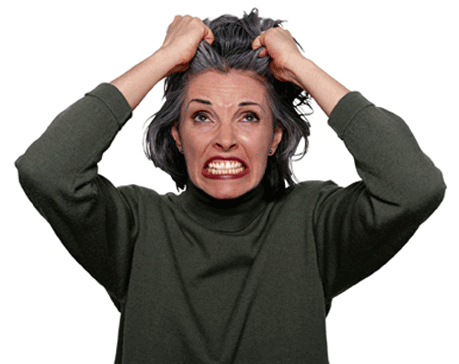 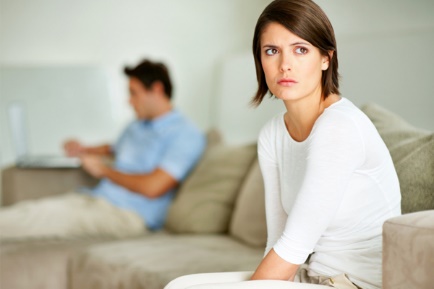 Take Her For Granted
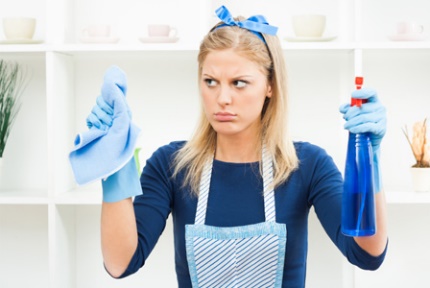 Just His Maid
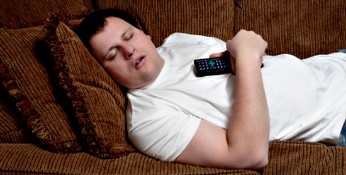 No  Romance
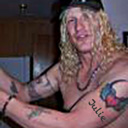 Name: TJI’m looking for a girl named “Julie”. . . it’s just easier that way. I got this “Julie” tattoo last year, and would prefer to not deal with it, or if you want to change your name that’s cool.Location: Missouri, USA
“It’s worse than I took him for”
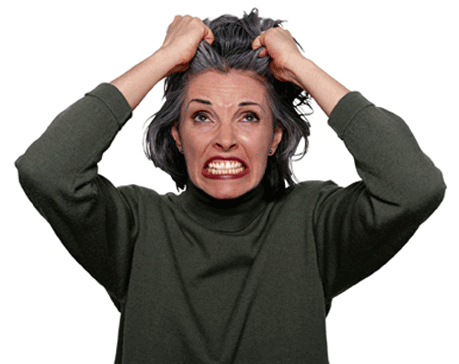 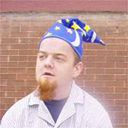 Name: MarcusEver drank paint thinner? Don’t! trust me its a bad idea. I’m a fun lovin’ guy who knows a few magic tricks.Location: Southern Idaho, USA
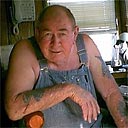 Name: EarlI deal in reality…and the reality is that I’m ready for love. I can chop lots of wood and can even climb a greased pole. I keep in shape by chasing chickens around my back yard. I keep my self clean and take baths weekly.Location: West Virginia, U.S.A
The Kind of Husband YOUR Wife Needs
“Husbands, likewise, dwell with them with understanding, giving honor to the wife, as to the weaker vessel, and as being heirs together of the grace of life, that your prayers may not be hindered”
1 Peter 3:7
A Husband who “Dwells With Her”

A Husband who “Understands Her”

A Husband who is “Intimate With Her”

A Husband  providing “Spiritual Leadership”